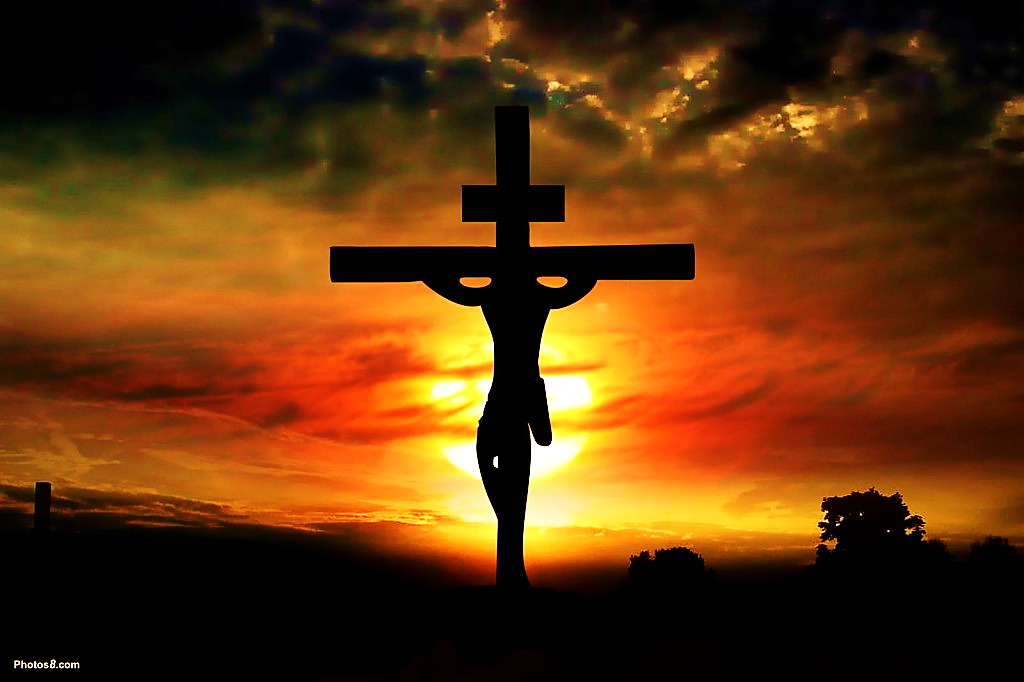 For
the
Cross
For
Auld
Lang
Syne
On forgetting God
Note: Any videos in this presentation will only play online. After you download the slideshow, you will need to also download the videos from YouTube & add them back into your PowerPoint.
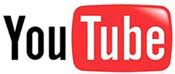 We present these messages at Bee Creek Park in College Station, TX. If you would like to watch the video of the service with this message, click here:
http://campaignkerusso.org/?p=12892
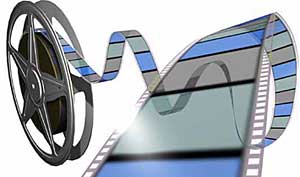 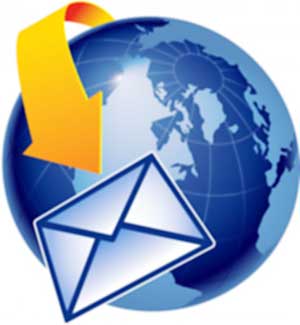 We would love to know more about the people who download our lessons & sermons. We invite you to email us & let us know where & how you use them. 
info@ckbrazos.org
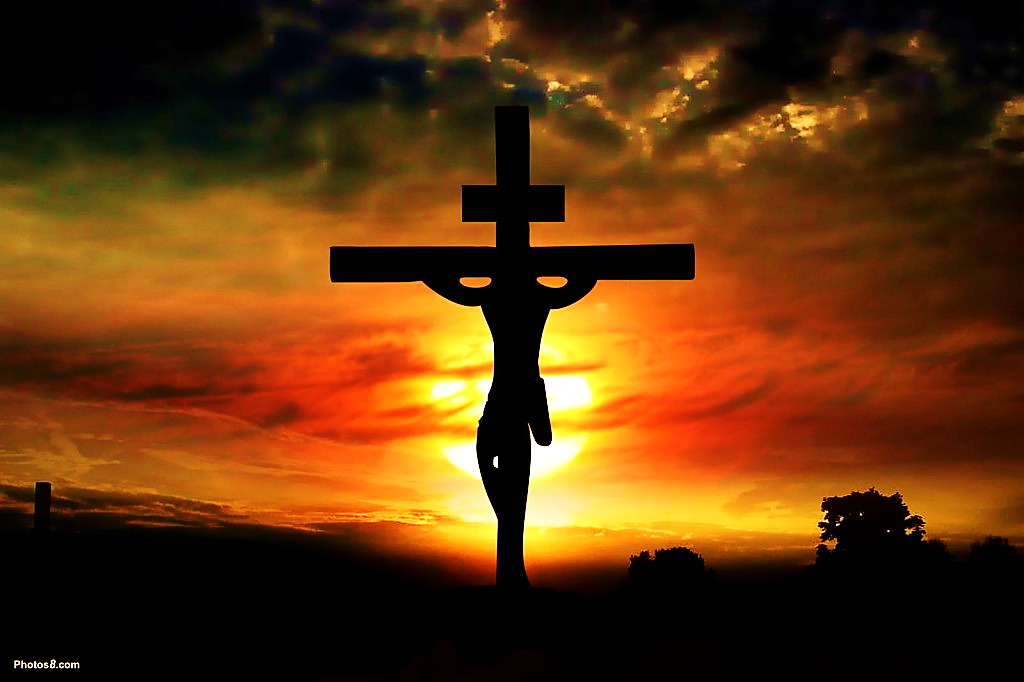 For
the
Cross
For
Auld
Lang
Syne
On forgetting God
We Forget God’s Provision
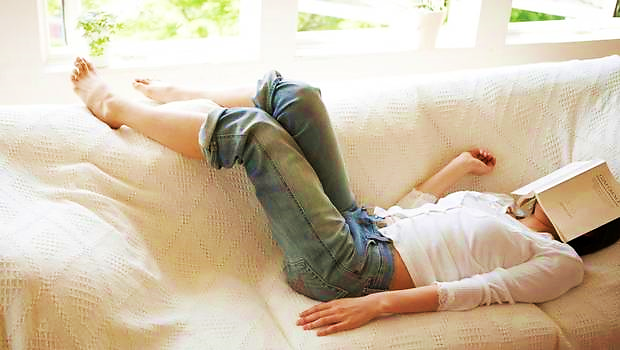 “Be careful not to forget the Lord, who rescued you from slavery in the land of Egypt. Deut. 6:12 (NLT)
“They forgot all he had done, even the mighty miracles” Ps. 78:11 (CEV)
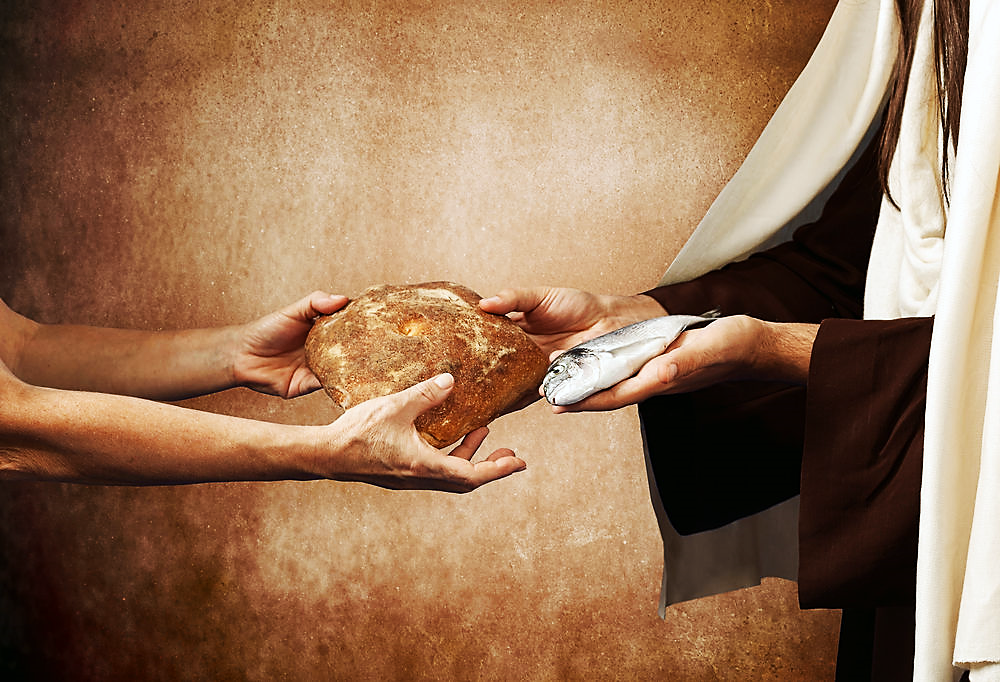 “…Have you forgotten about the five thousand people and all those baskets of leftovers from just five loaves of bread?” Mat. 16:9 (CEV)
“I will praise the Lord. I won’t forget anything he does for me.” 
Ps. 103:2 (NIRV)
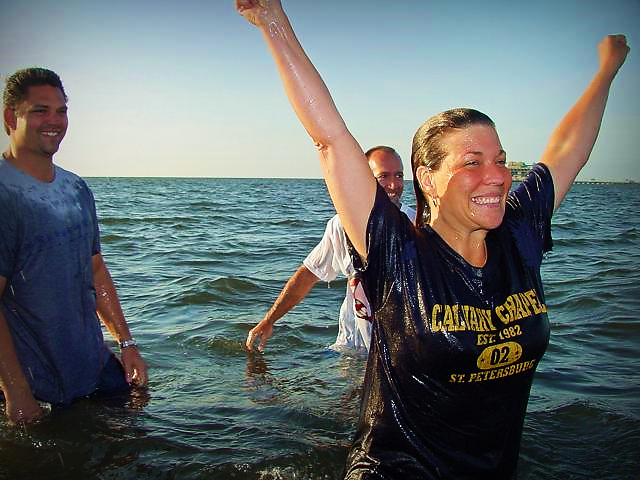 We Forget the Joy of Salvation
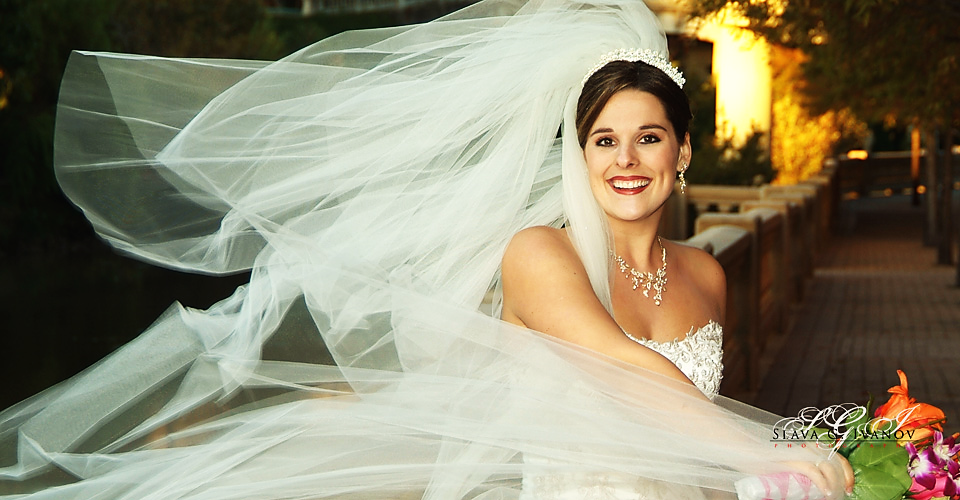 The righteousness 
of Jesus Himself 
is wrapped around 
us as a wedding 
garment and the jewels of our salvation.
“…For he has clothed me with garments of salvation and draped about me the robe of righteousness. I am like a bridegroom in his wedding suit or a bride with her jewels.” Isa. 61:10 (TLB)
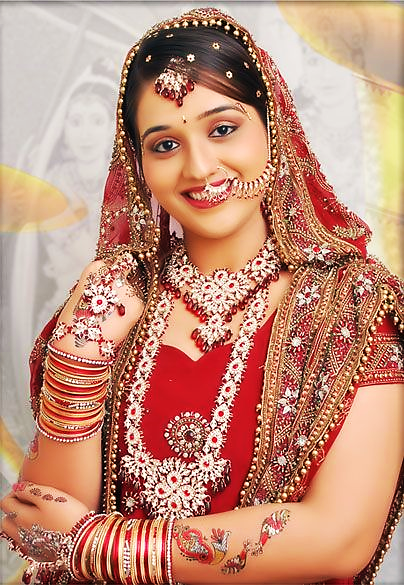 “Does a young woman forget her jewelry or a bride her wedding dress? Yet you have forgotten me days without end!”
Jer. 2:32 (CEB)
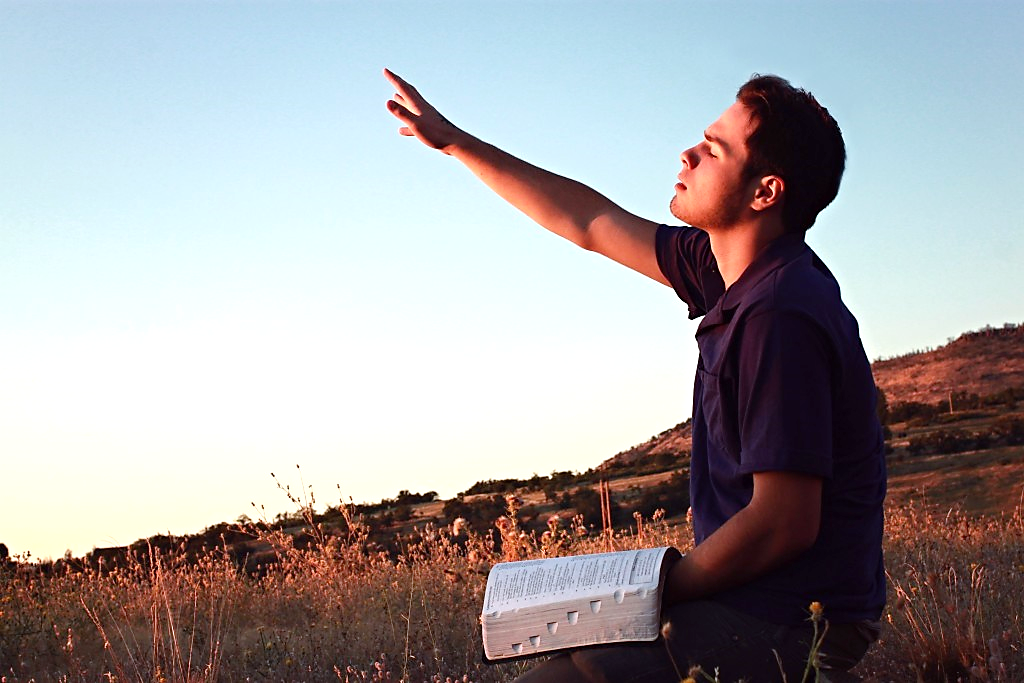 We Forget Communion with Him
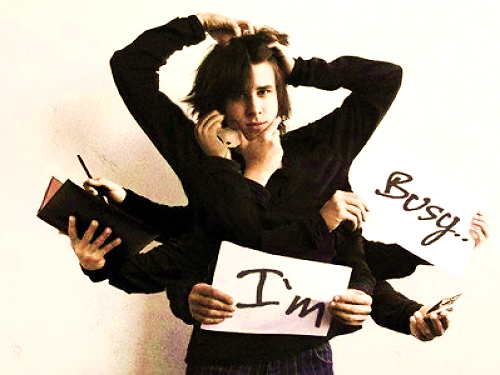 “Of the Rock who became your father, you are unmindful, and have forgotten God who gave you birth.” 
Deut. 32:18 (WEB)
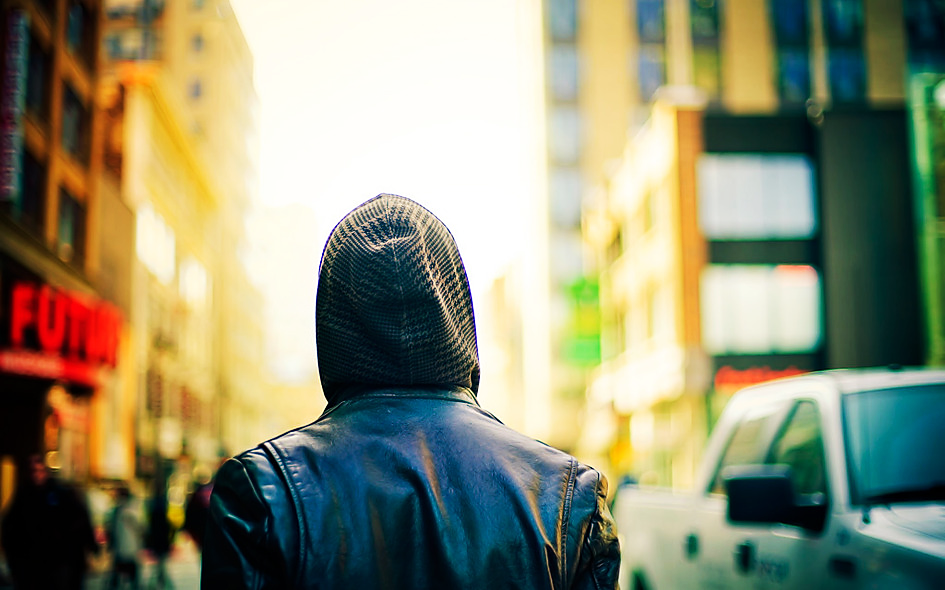 We spurn His Comfort
“The Lord says to his people, 
“I comfort you because of who I am. Why are you afraid of mere human beings? They are like grass that dries up. How can you forget me? I made you….” Isa. 51:12,13 (NIRV)
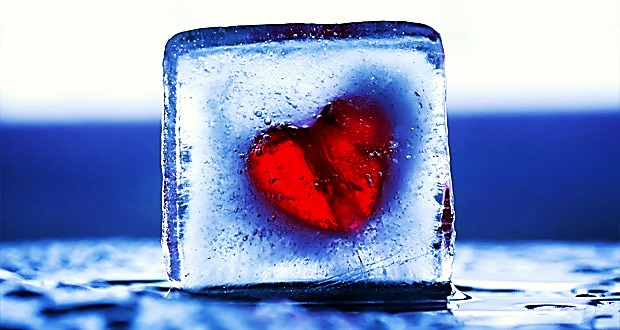 Our Love Grows Cool
“But I have this against you: You have left the love you had 
in the beginning” 
Rev. 2:4 (ICB)
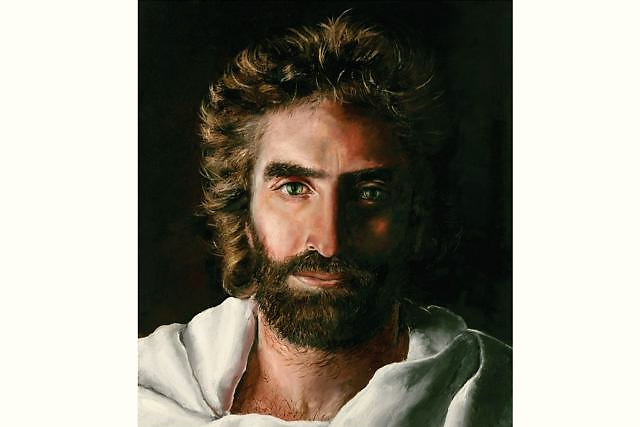 But Jesus Never Forgets Us
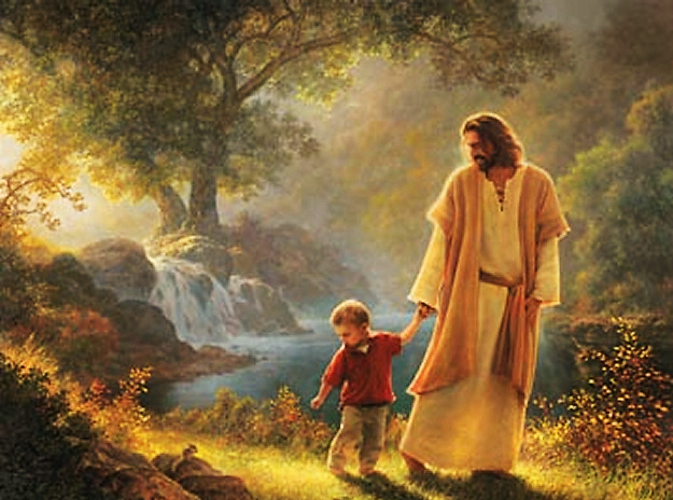 “Remember these things, Jacob, and Israel, for you are My servant; I formed you, you are My servant; Israel, you will never be forgotten by Me.” Isa. 44:21 (HCSB)
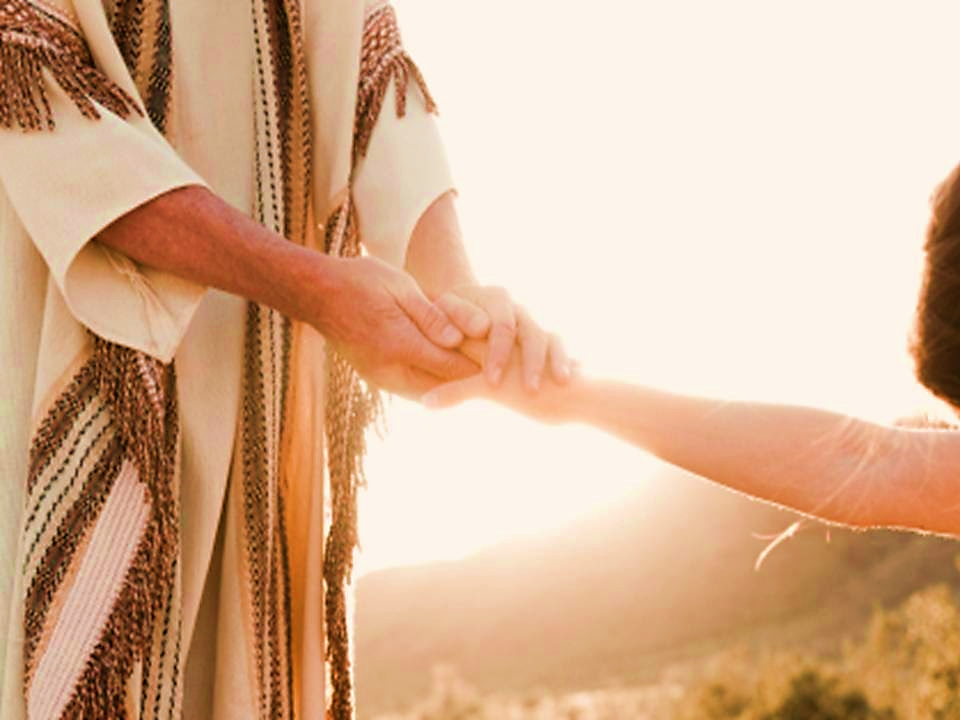 “You know that Israel is my dear son. The child I love. Yes, I often speak against Israel, but I still remember him. I love him very much, and I want to comfort him,’ says the Lord.” 
Jer. 31:20  (NCV)
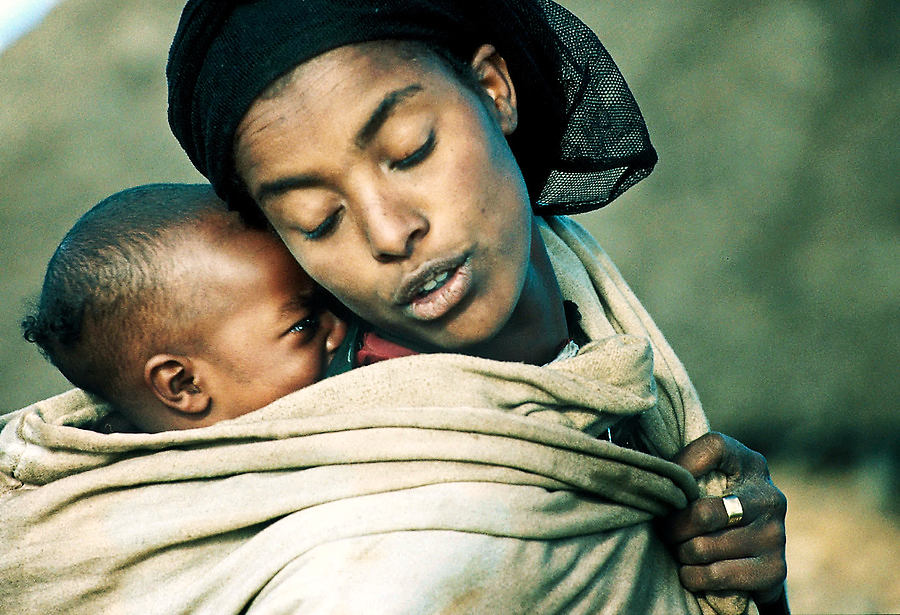 “Can a woman forget her 
nursing child? 
Will she have 
no compassion 
on the child 
from her 
womb? Although 
mothers may forget, I will not forget you. I have engraved you on the palms of my hands.” Isa. 49:15-16 (GW)
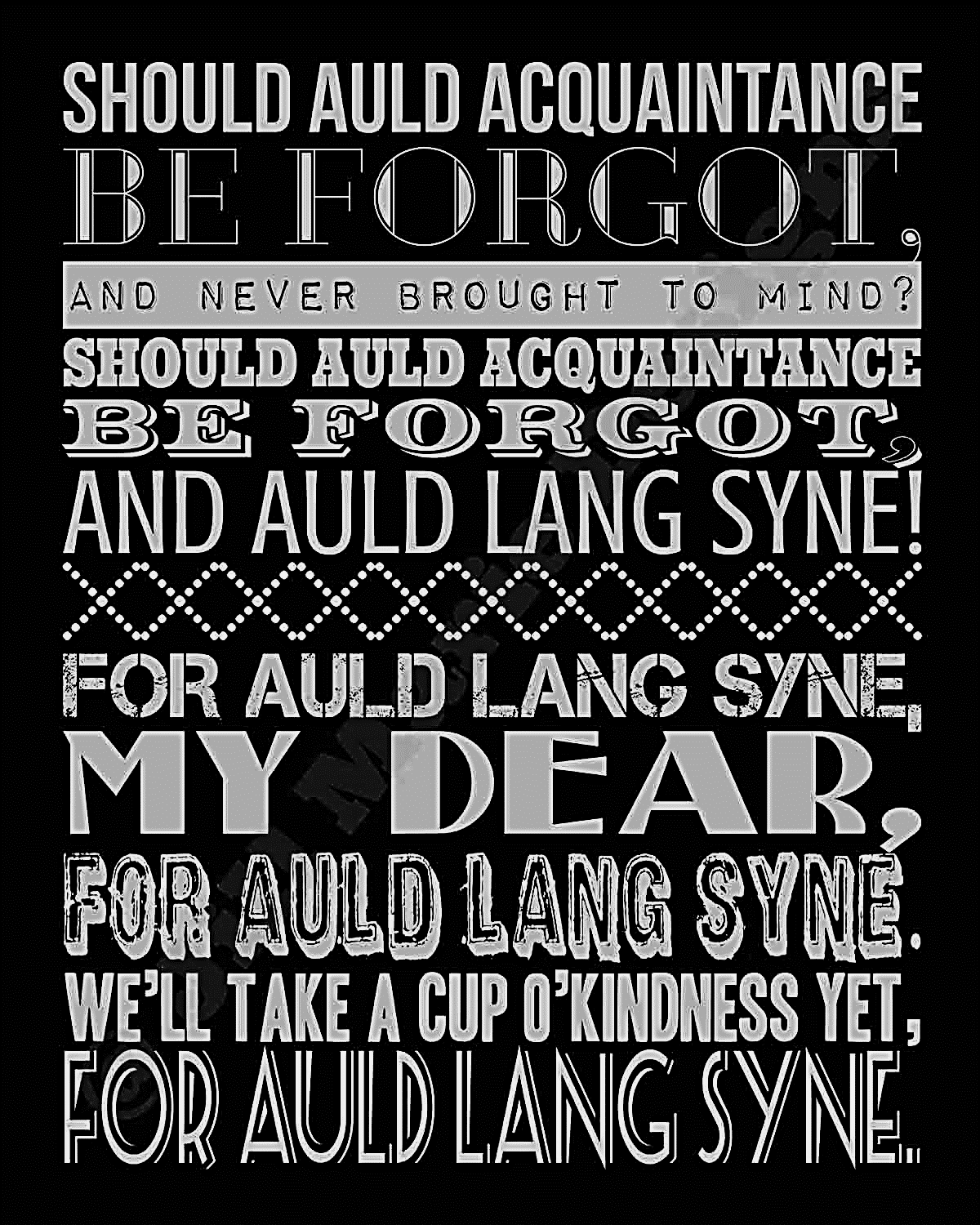 “Auld Lang Syne” is a Scottish poem/song about forgotten friendship…
about growing apart from someone with whom you were once close.
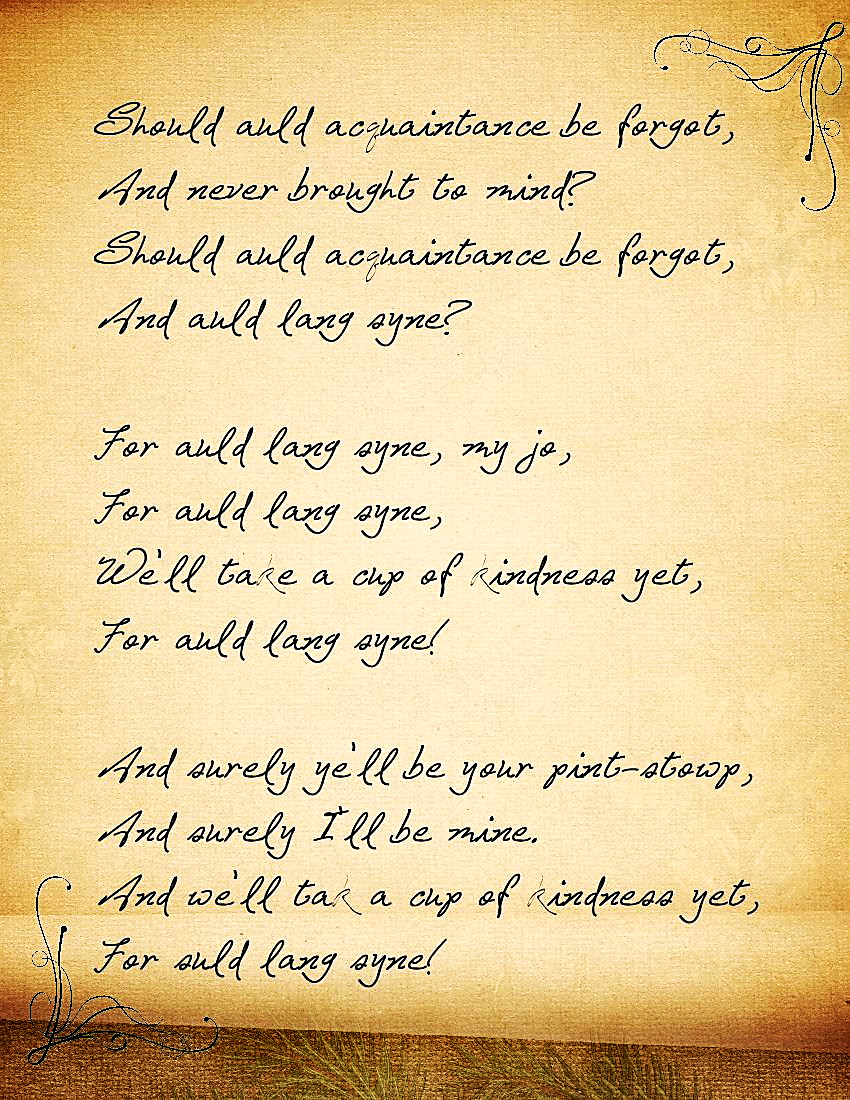 The original Scottish words are a little hard to understand. 

Let’s take a moment to translate them.
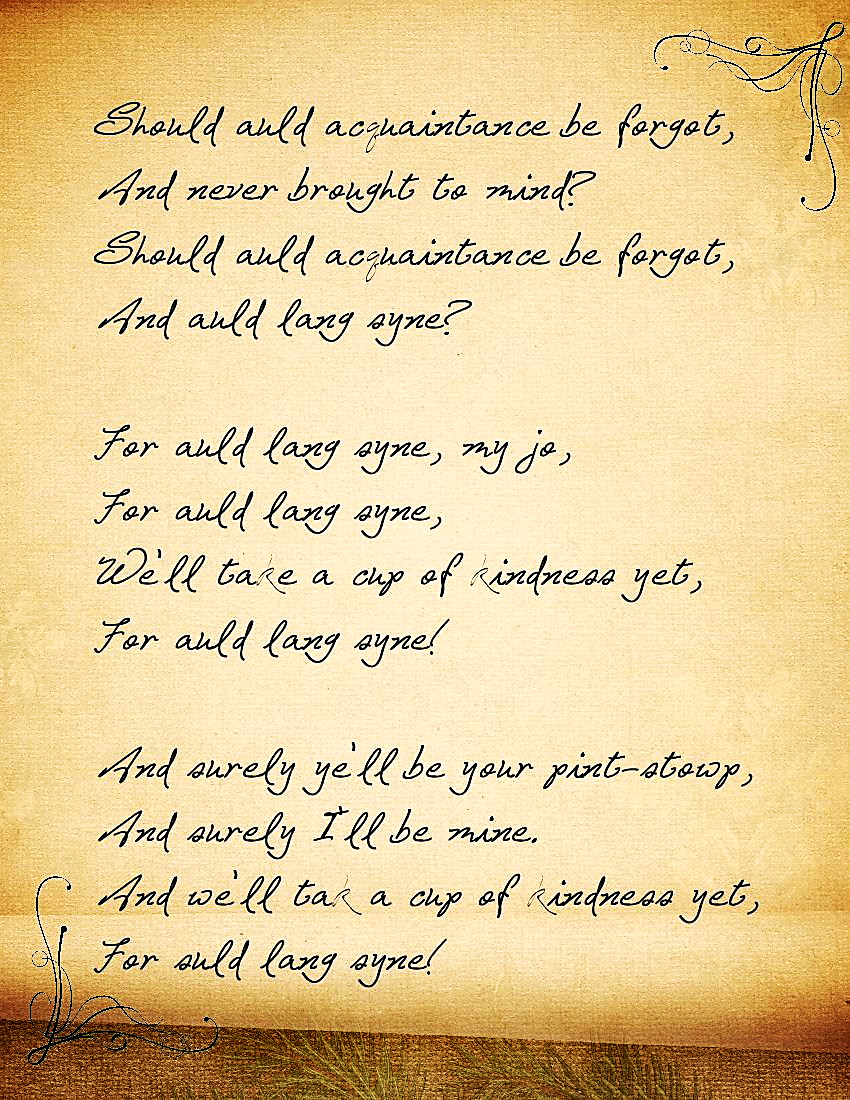 Auld Lang Syne

Should auld (old) acquaintance be forgot,
and never brought to mind?
Should auld acquaintance be forgot,
and days of auld lang syne? (days long ago)

CHORUS:

For auld lang syne, my jo, (friend)
for auld lang syne, 
we’ll tak' a cup o’ kindness yet,
(toast good-will) for auld lang syne.
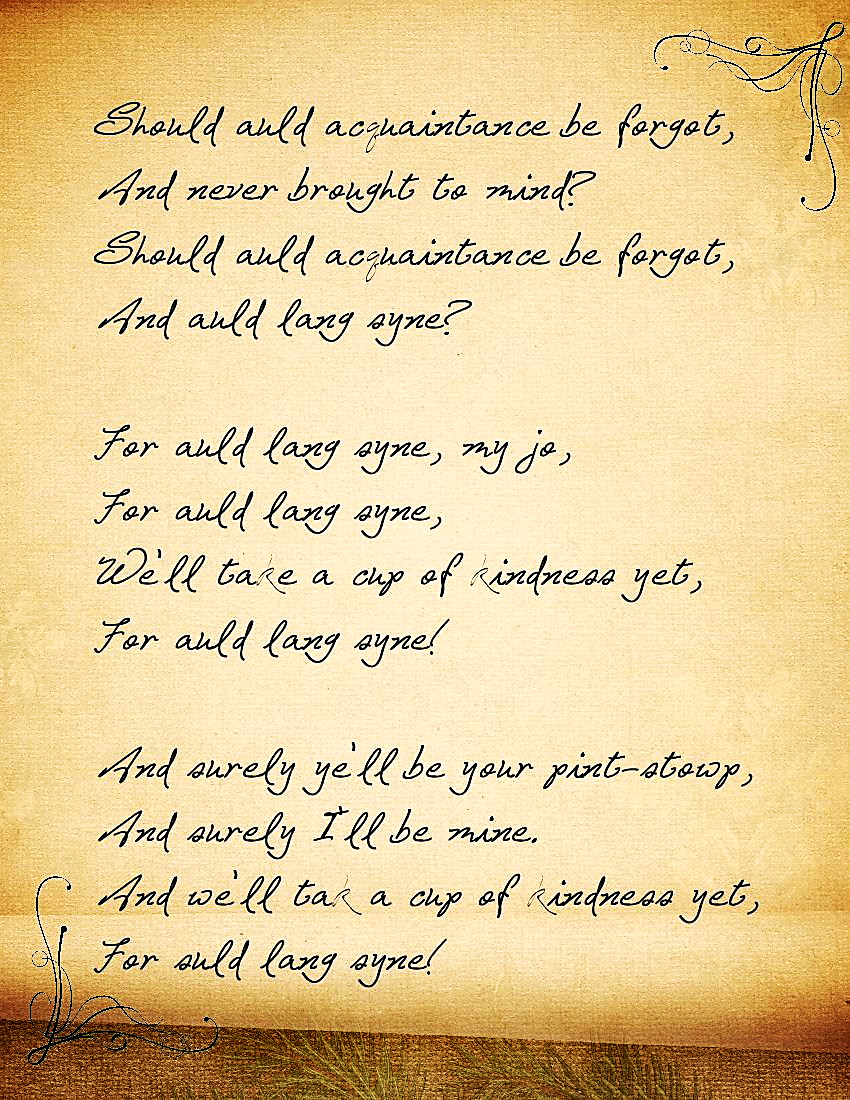 Verse One & Two

We twa (two) hae run about the braes, (hills) and pou’d (picked) the gowans  (daisies) fine;
But we’ve wander’d mony (many) a weary fit, (mile)
sin' (since) auld lang syne.

We twa (two) hae paidl’d (paddled) in the burn (stream)
Frae (from) morning sun till dine; (night). 
But seas between us braid hae roar’d (broad have roared)
sin' (since) auld lang syne.
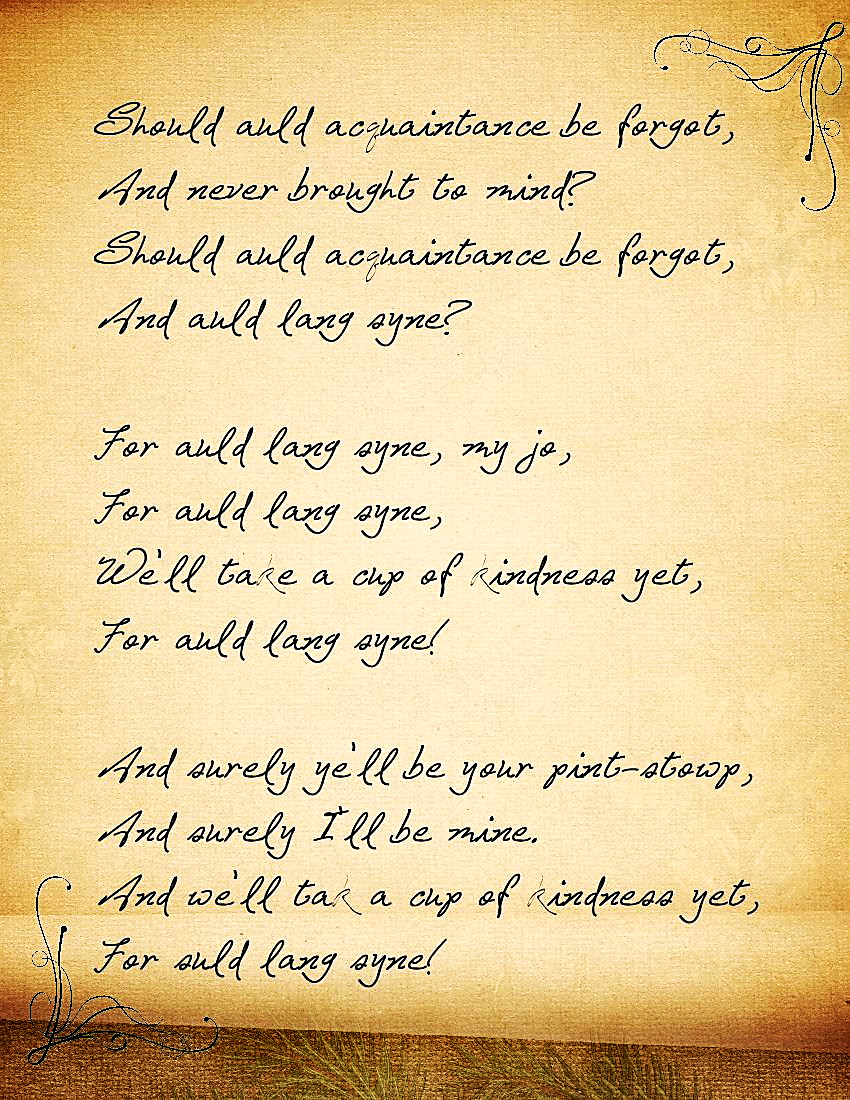 Verse Three & Four


And there’s a (here’s my) hand, my trusty fiere! (friend)
and gie's a hand o’ thine! (give me a hand of yours!)
And we’ll tak' a right gude-willie waught, (share a good-will drink)
for auld lang syne.

And surely ye’ll be your pint-stoup! (buy your pint cup)
and surely I’ll be mine! (buy)
And we’ll tak' a cup o’ kindness yet, (toast good-will) 
for auld lang syne.
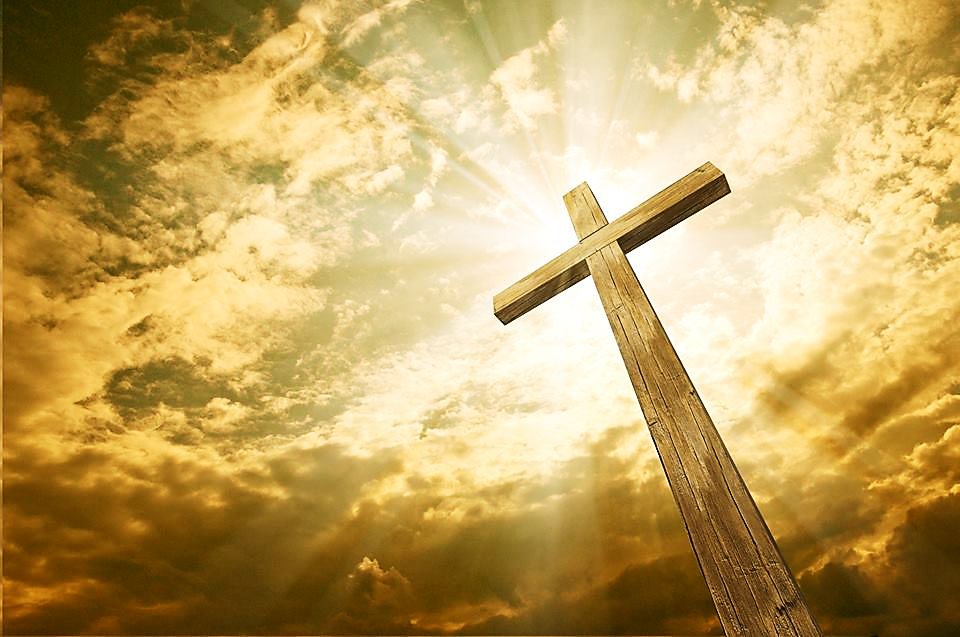 The Cross is our “Days of Auld Lang Syne” (our long ago)

The cross is the beginning of our relationship with God.

Our Savior has walked 
beside us daily and 
paddled with us 
through life’s storms, yet 
we neglect and forget Him.

Should Jesus be forgotten or 
should we renew the love we 
first felt way back at the cross of old?
 
Here is our Christianized Version:
Next Slide – Video Song: 
For the Cross (To the tune of Auld Lang Syne)Download Here:
https://youtu.be/yv-PGI9yxXs
Is Jesus Speaking to You?

“They said to each other, ‘Did not our hearts burn within us while he talked to us on the road, while he opened to us the Scriptures?’”
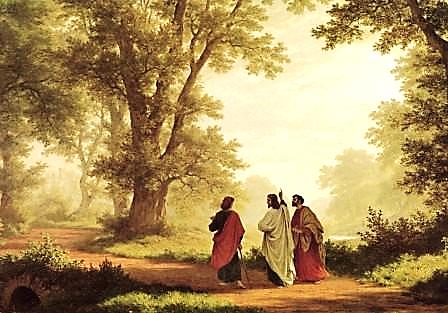 John Wesley Said:

“…the preacher was describing the change which God works in the heart through faith in Christ and I felt my heart strangely warmed.”

Jesus makes His presence Known by a small voice!
What is the Sinner‘s Prayer?
This is a prayer we can pray when we are ready to admit we are sinners and need Christ’s forgiveness.

It must be prayed with faith in our hearts and a readiness to have a life-changing encounter with Jesus Christ.
A prayer of faith  Pray this prayer if :
You want to set an example & show others how it is done
You just like to give your heart to Jesus again & again
If you never have before
You have in the past, but you think it would mean more today
You have been walking afar off and you want to come back
Faith
We Declare Our Faith Publicly Because Jesus Declared His LOVE Publicly
“If you stand before others and are willing to say you believe in me, then I will tell my Father in heaven that you belong to me.” Mat 10:32
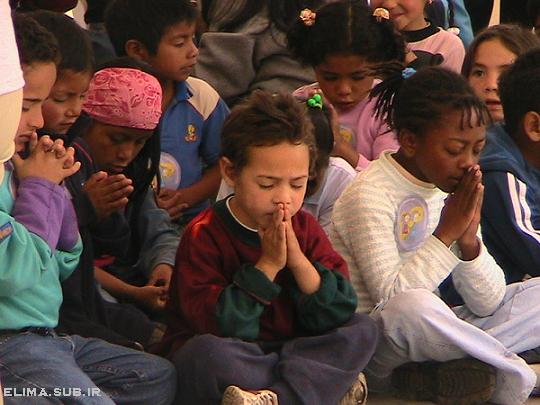 Important Questions

Do you want to know Jesus as your Savior right now?

Do you believe He died to save you from your sins & that He rose from the dead? 

Do you believe that He is here, waiting to save you right now?
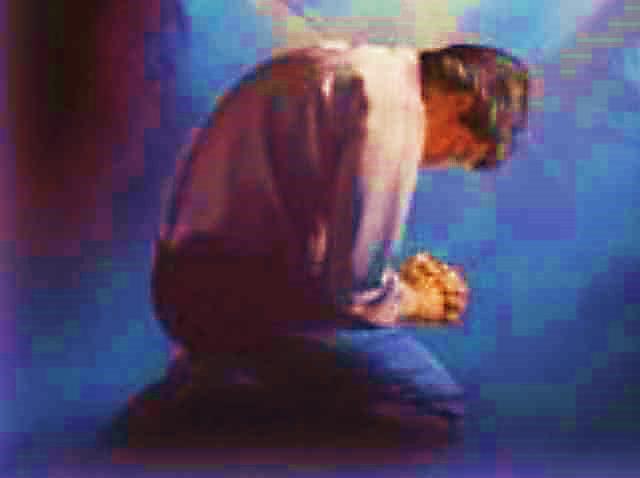 The Prayer of a Sinner Turning to Jesus
Dear Jesus, I know that I have sinned against You and that my sins separate me from You. 
I am truly sorry. 
Right now, I turn away from my sinful past .
Please forgive me, and help me to keep from sin. 
I believe You died for my sins.
I Believe You rose from the dead,  you are alive, and you hear this prayer from my heart. 
I invite You Jesus to be both my Savior and the Lord of my life.
I want You to rule my life from now on.
“But some people did accept him. They believed in him, and he gave them the right to become children of God.” 
John 1:12
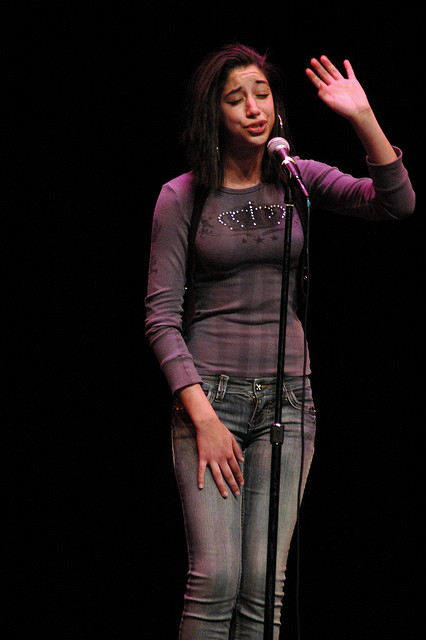 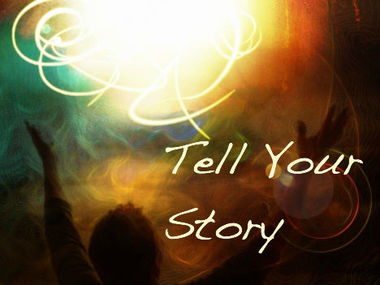 “If you openly say, ‘Jesus is Lord’ and believe in your heart that God raised him from death, you will be saved.” 
Rom. 10:9
What did you learn today?
What have you been thinking about God lately?
What do you want to tell others about Jesus?
“Draw near to God, and He will draw near to you…
Altar Time
…Cleanse your hands, you sinners, and make your hearts pure, you who are half-hearted towards God.” James 4:8 WNT
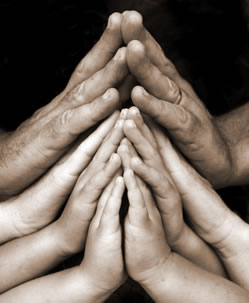 Close in Prayer
Note: Any videos in this presentation will only play online. After you download the slideshow, you will need to also download the videos from YouTube & add them back into your PowerPoint.
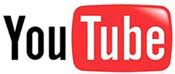 We present these messages at Bee Creek Park in College Station, TX. If you would like to watch the video of the service with this message, click here:
http://campaignkerusso.org/?p=12892
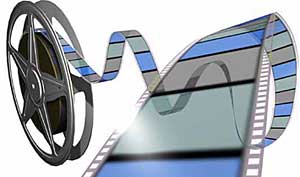 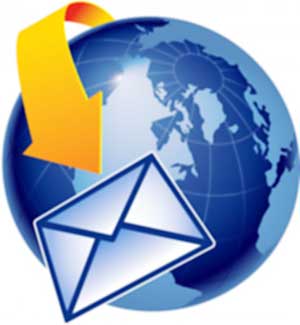 We would love to know more about the people who download our lessons & sermons. We invite you to email us & let us know where & how you use them. 
info@ckbrazos.org
Welcome to Aggieland FaithFamily Style Worship
Would You Like Prayer or Bible Study at Your House?
Personal Prayer:We can come to your home & pray with you, or you can email us when you need prayer.
Home Bible Study:We will come to your home & holda bible study for you & your friends.
Bible Party:We will hold a Kid’s Bible Party:You provide the food & kids - we will do the bible fun & stories.
Would You Like Visitation?
We will visit a friend, loved one in the hospital or in prison to pray for them & share Christ with them.
Contact: info@aggielandfaith.org
www.aggielandfaith.org
Go here to see pictures & videos
Go here to subscribe to e-mails about changes & cancellations
Note: Any videos in this presentation will only play online. After you download the slideshow, you will need to also download the videos from YouTube & add them back into your PowerPoint.
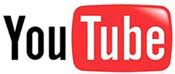 We present these messages at Bee Creek Park in College Station, TX. If you would like to watch the video of the service with this message, click here:
http://campaignkerusso.org/?p=12892
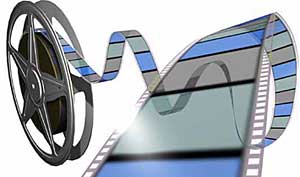 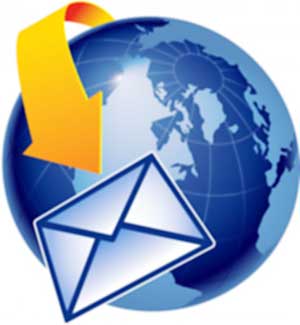 We would love to know more about the people who download our lessons & sermons. We invite you to email us & let us know where & how you use them. 
info@ckbrazos.org